Risk Management Training
Risk Management Process
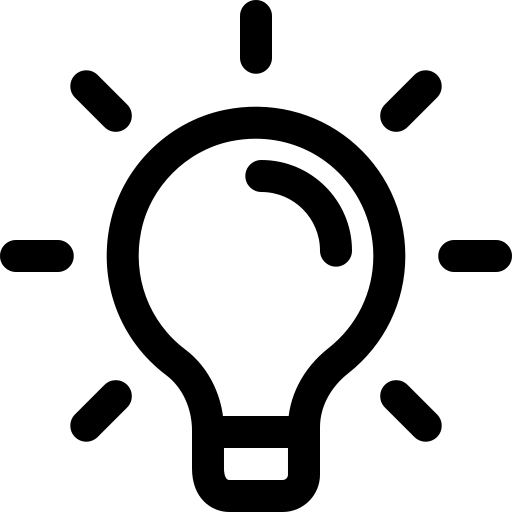 Supporting process
Internal process
Reporting
Planning
ADDED VALUE
Strengthen planning
Facilitate reporting
Enable monitoring
Risk management
2
EUI Risk Management Framework
Based on ISO 31000:2018
PDCA approach
RMF - single document:
Risk Management Policy
Risk Management Process
3 Annexes
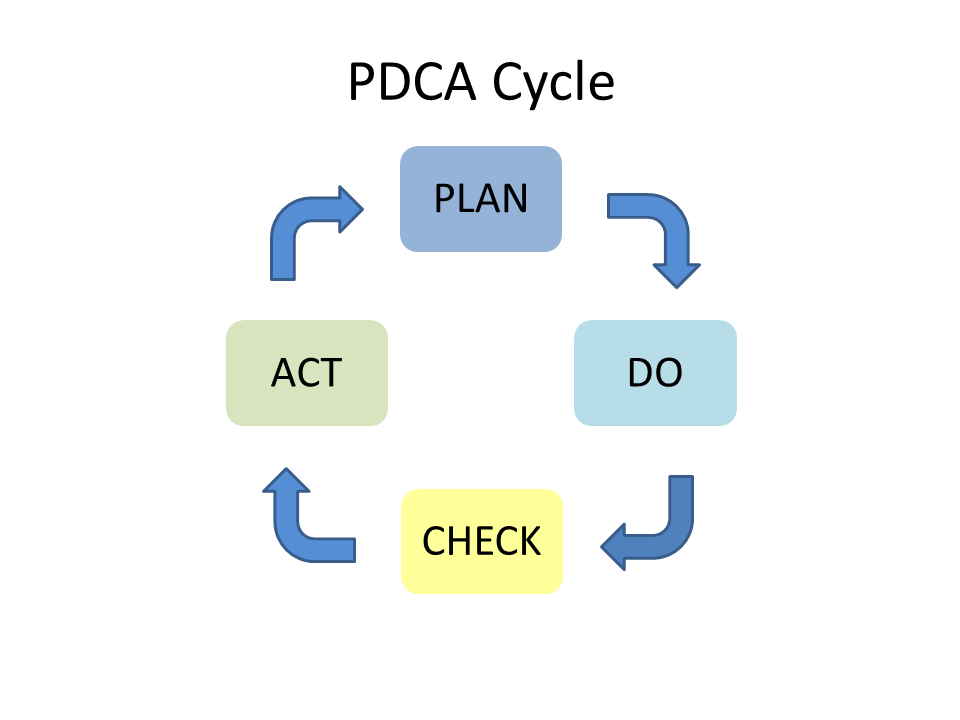 Responsibility
President
CRO – SG*
Risk owner/ contact points (optional)
All members and non-members
Management Team
Tools
Central Risk Register
At corporate level
At unit level
Submission template
Cloud-based solution
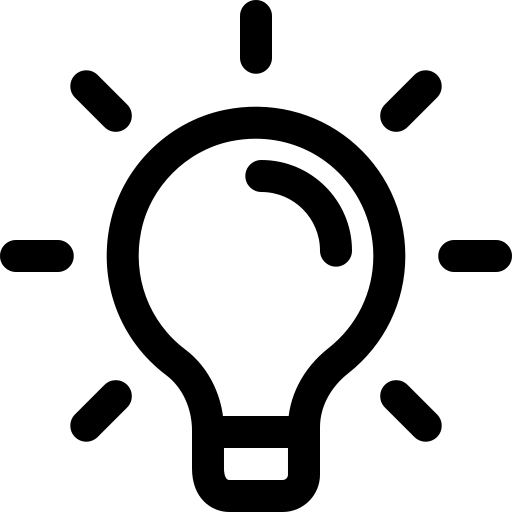 Use Excel
3
* President Decision No. 12/21 regarding the administrative organisation of the EUI
EUI Risk Management Framework
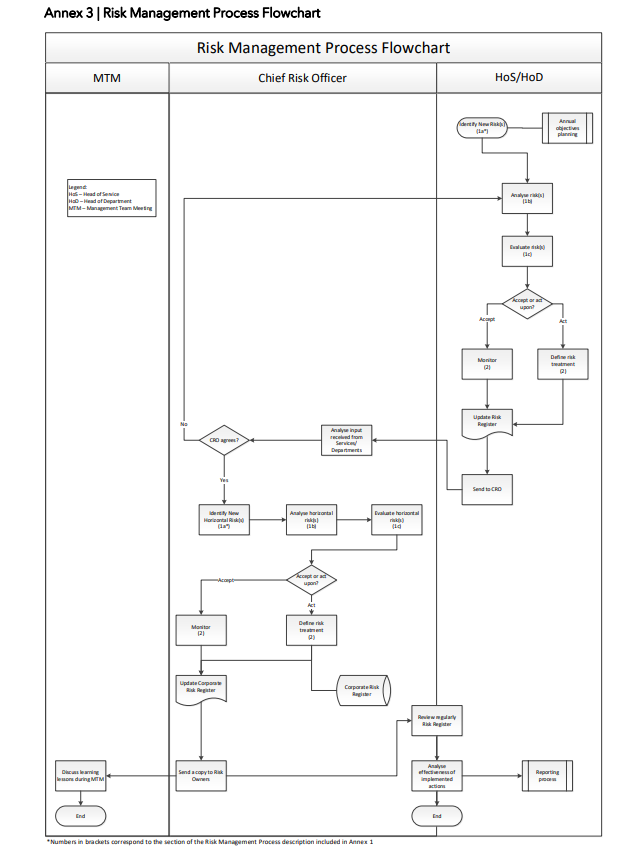 Timing
Corporate: once per year with annual planning
Unit: continuous, CRR update once per month
Evaluation of Risk Management Process
Corporate: once per year with annual reporting
Unit: once per year with annual reporting
Role of CRO
Additional exercise 
Superpower
4
Central Risk Register (CRR)
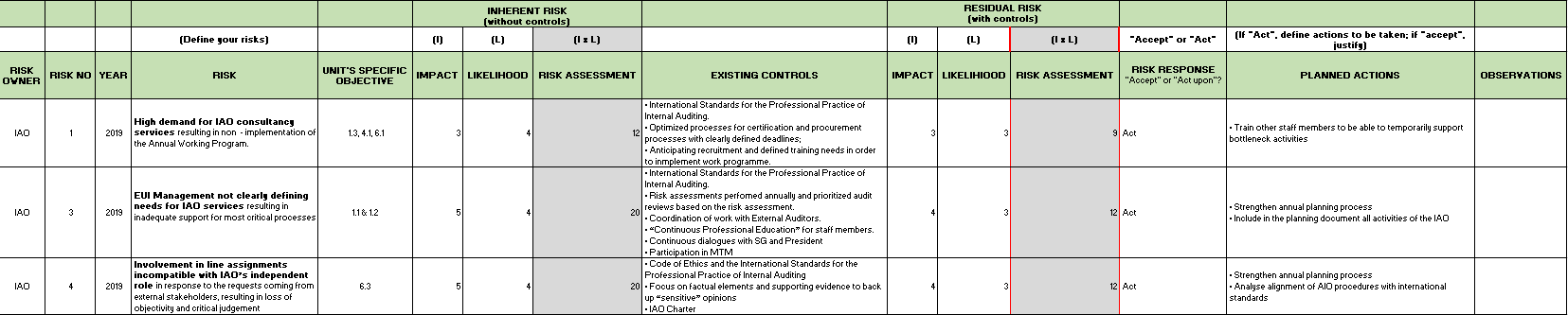 5
Risk ownership/ID risk
Risk: The effect of uncertainty on the achievement of objectives*
   
Risk owner: Head of Unit responsible for the risk.
Abbreviations 18+1
Unique number
Identification year
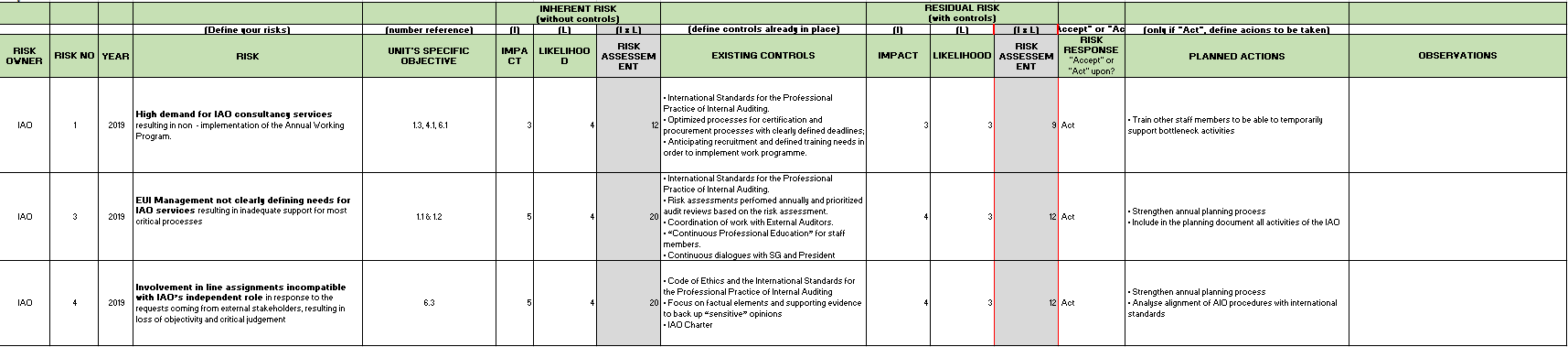 Choose your unit
Every risk must have an owner
Unique identification of every risk example: IAO/1/2019
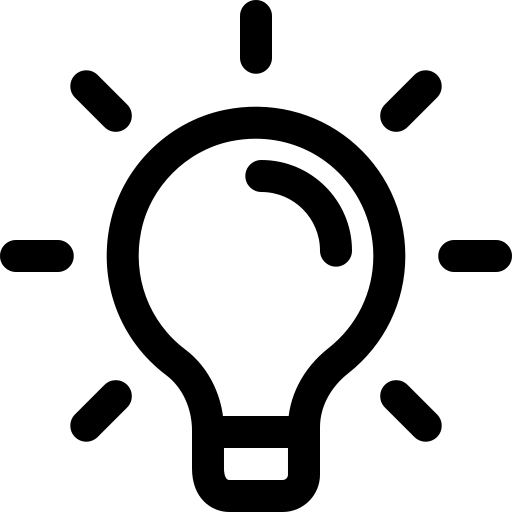 6
* Risk management - Guidelines ISO 31000:2018
Central Risk Register (CRR)
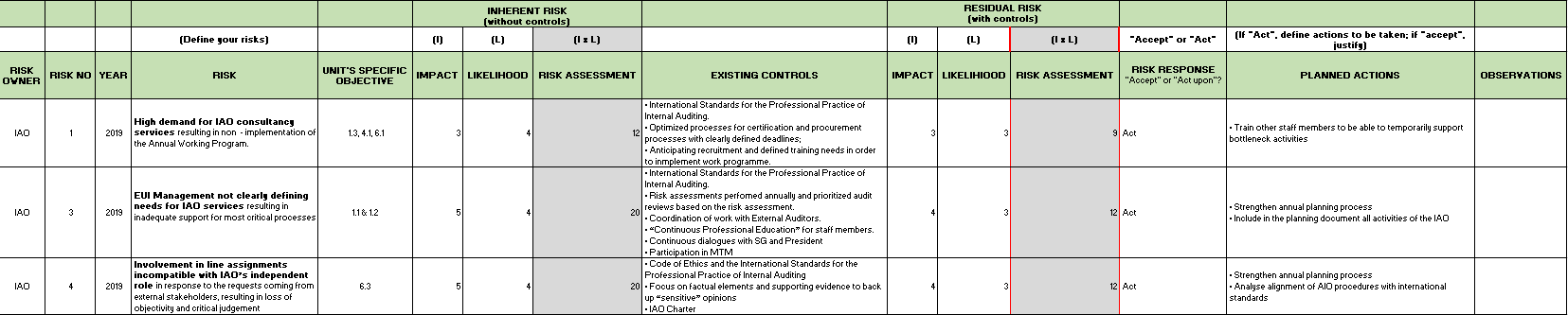 7
Unit’s objectives
Risk: The effect of uncertainty on the achievement of objectives.
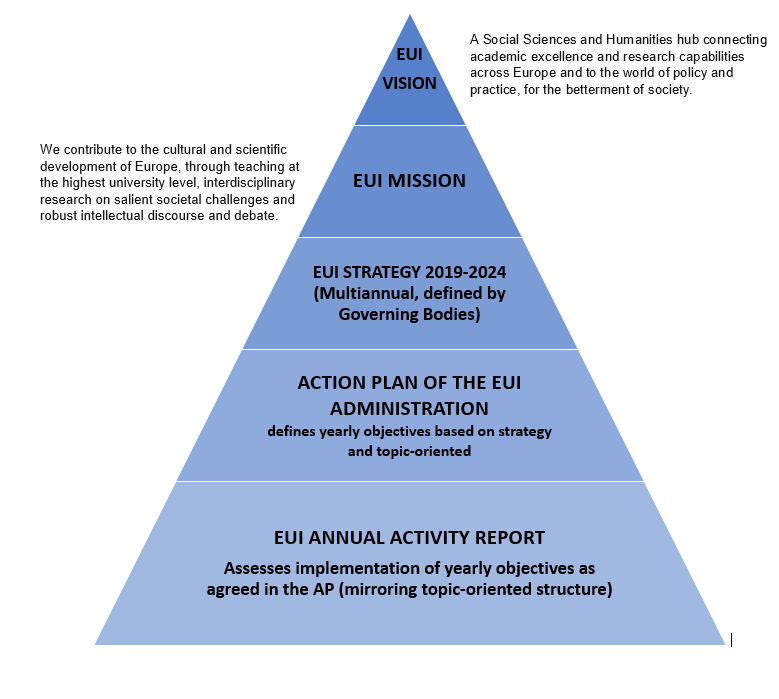 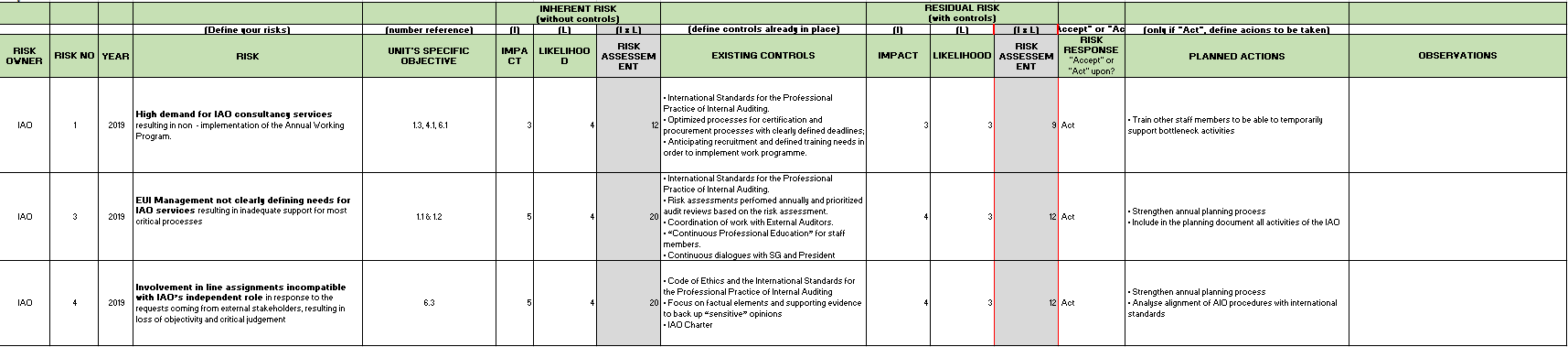 8
Central Risk Register (CRR)
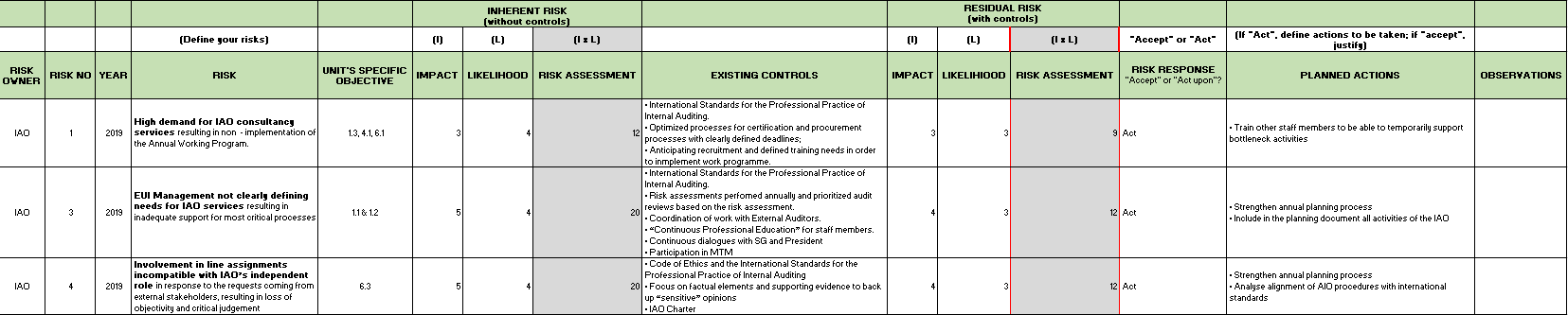 9
Risk definition
RISK = EVENT + THREAT + IMPACT
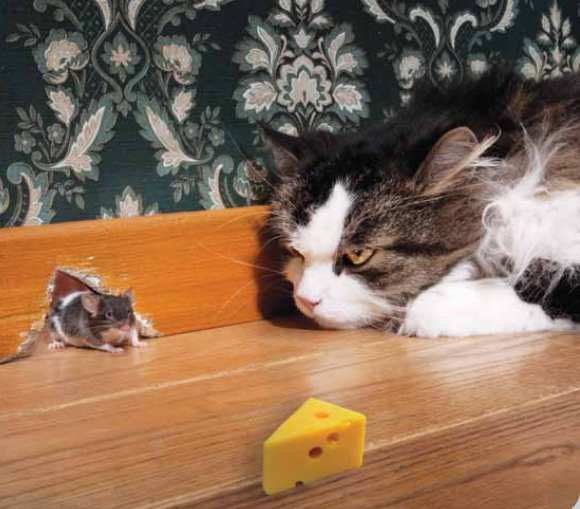 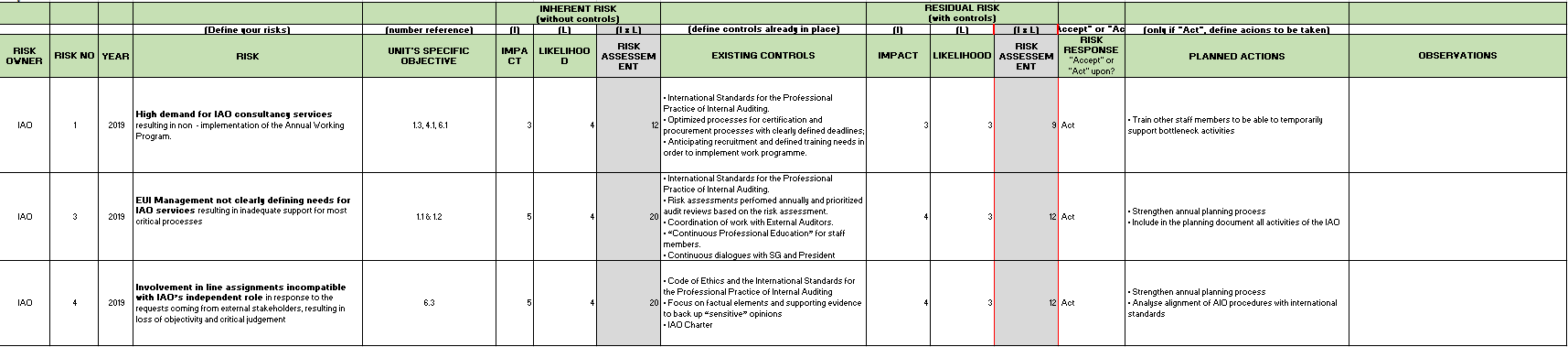 10
Risk definition
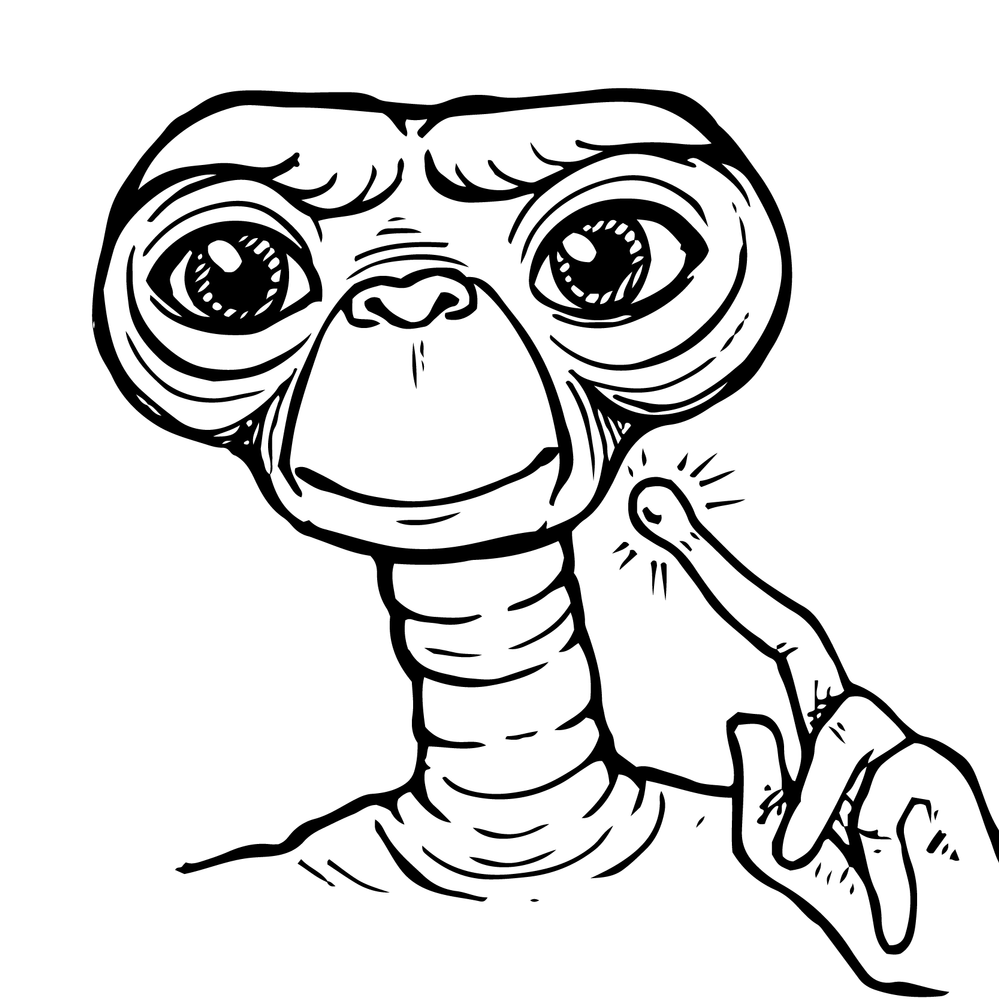 Risk: Plane crash
RISK = EVENT + THREAT + IMPACT
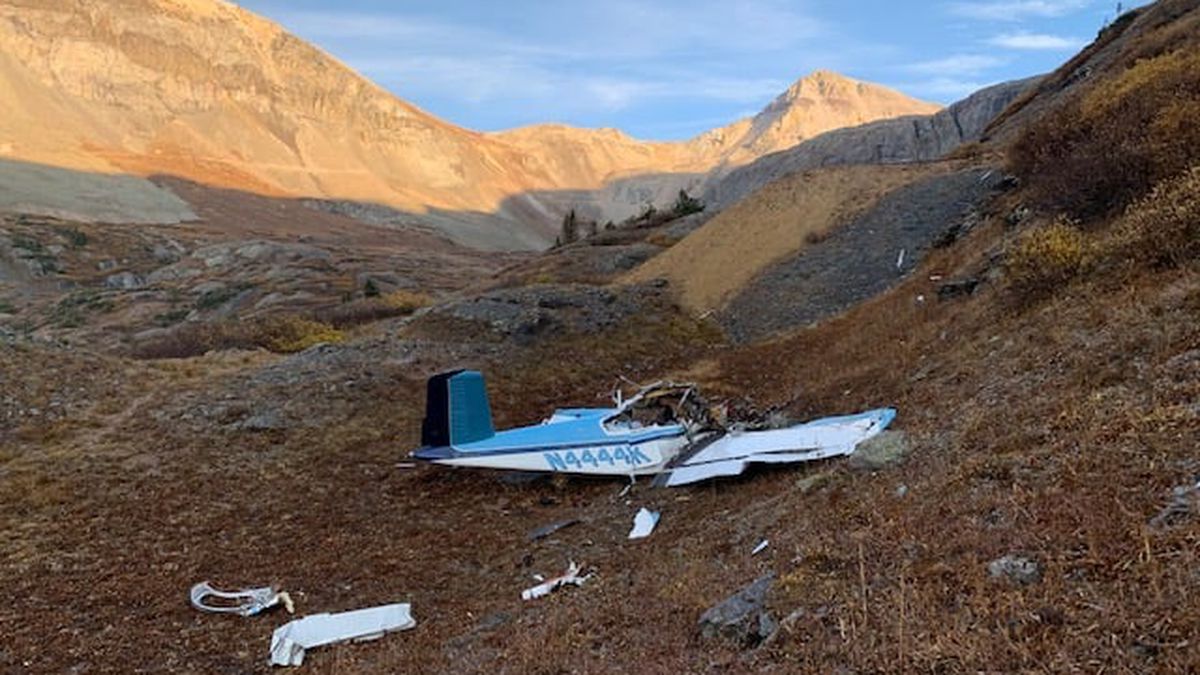 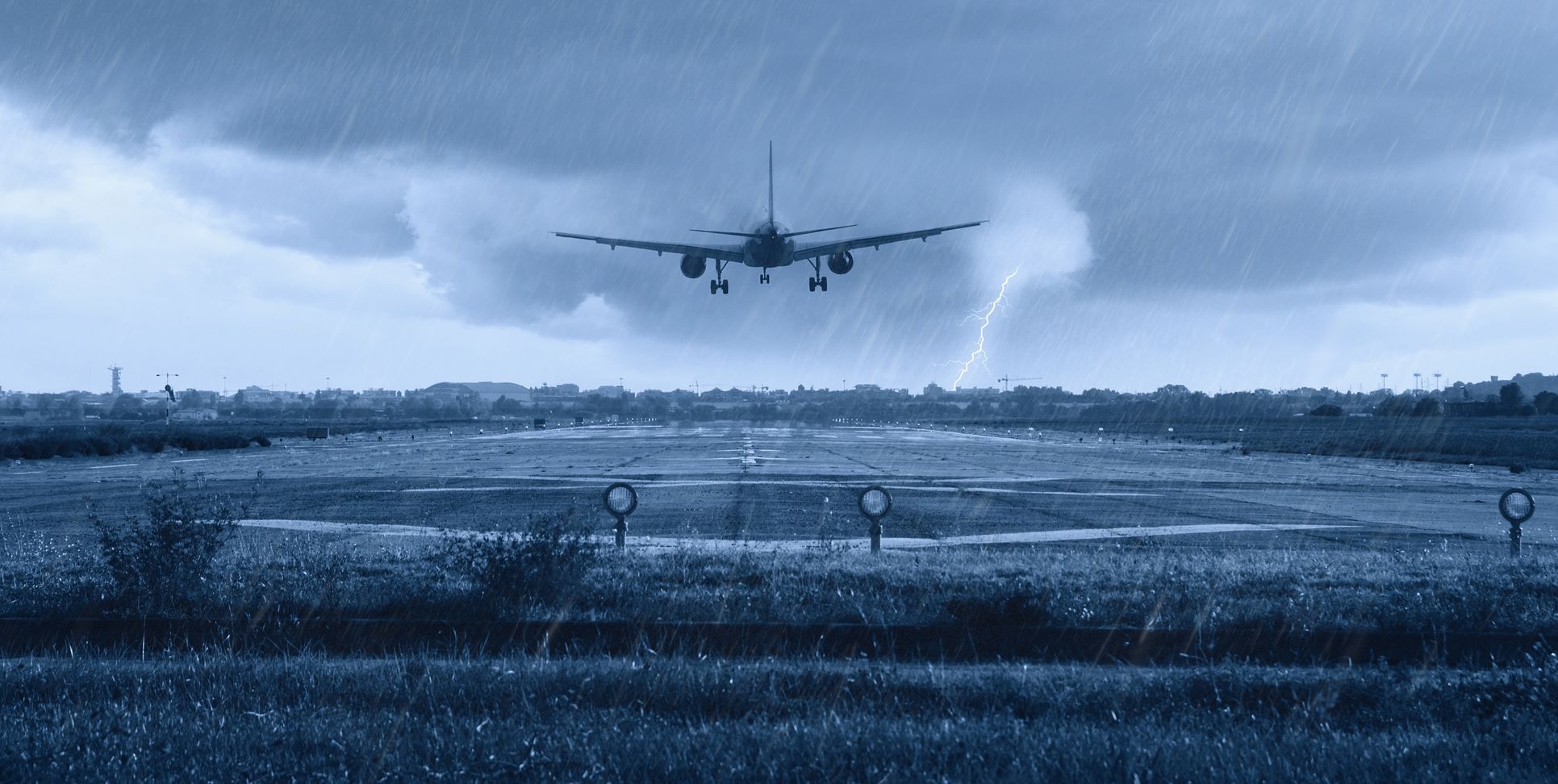 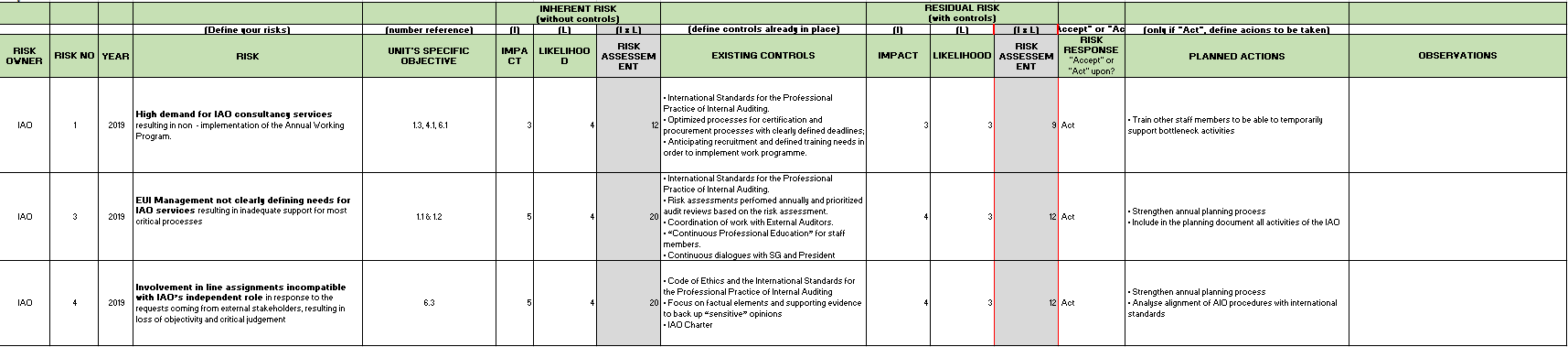 “Failure to take-off correctly (EVENT) 
because of adverse weather conditions (THREAT)
resulting in potential death (IMPACT)”.
11
Risk definition
RISK = EVENT + THREAT + IMPACT
Example 1: Risk: Lack of human resources
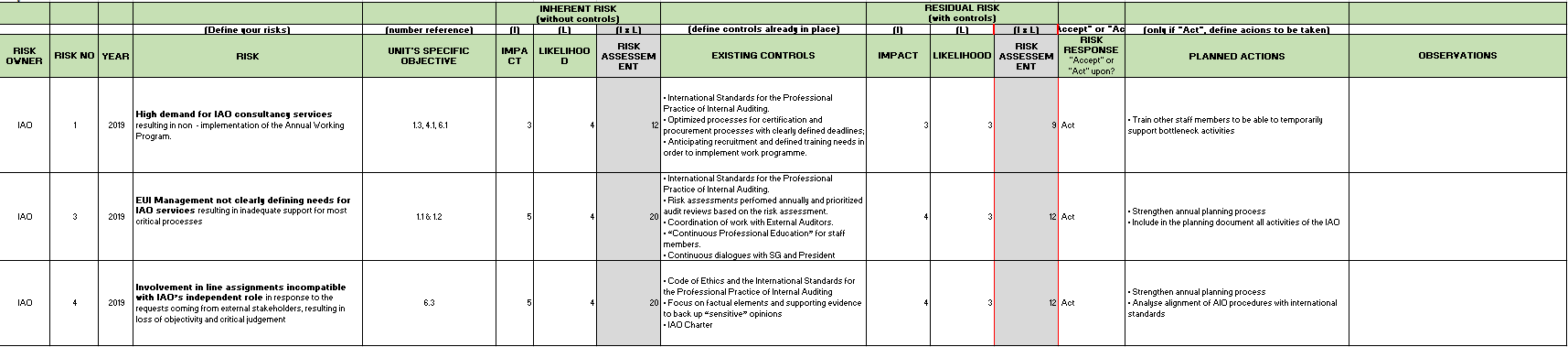 No human resources
Frequent changes in faculty members and gaps in teaching continuity EVENT
Frequent changes in faculty members and gaps in teaching continuity due to long recruitment processes THREAT
Frequent changes in faculty members and gaps in teaching continuity due to long recruitment processes causing limited variety and quality of the doctoral programme IMPACT.
12
Risk definition
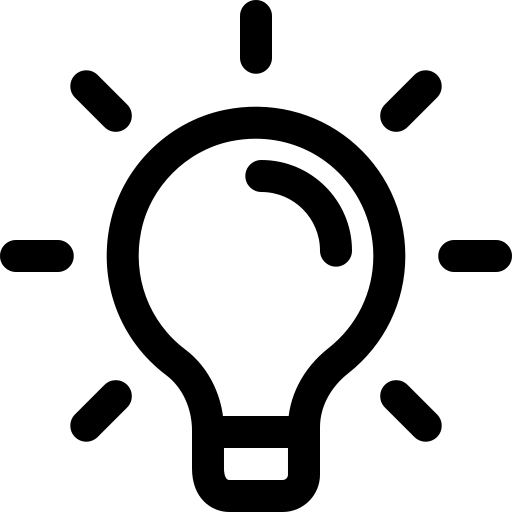 Useful hints
Forward looking exercise risk ≠ issue
Linked to objectives
EVENT – THREAT – IMPACT event ≠ threat
Useful phrases:
… due to … … caused by… because of… (THREAT)
… following … causing … resulting in …    (IMPACT)
Starting point: your activities - EVENT
Use of bold font for description of EVENT
Be precise
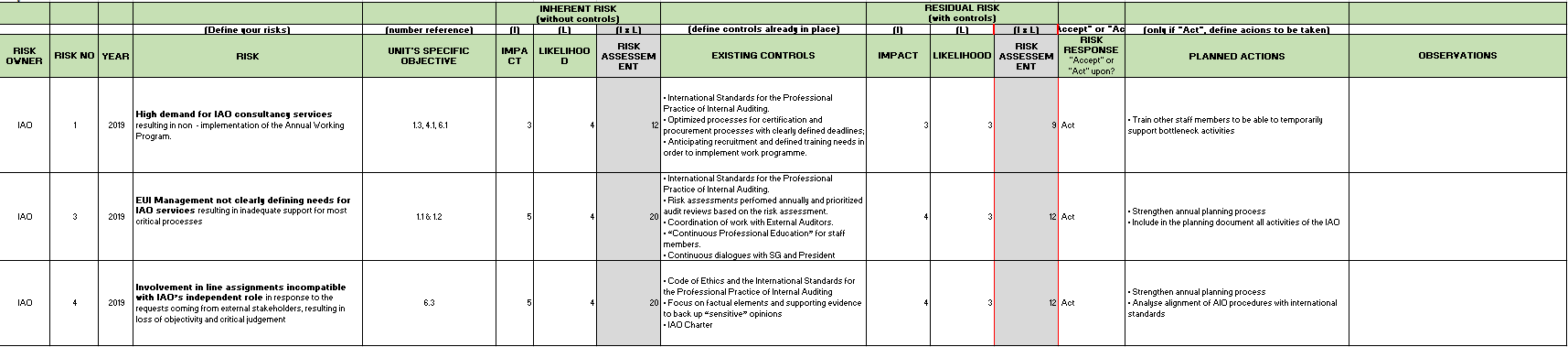 13
Central Risk Register (CRR)
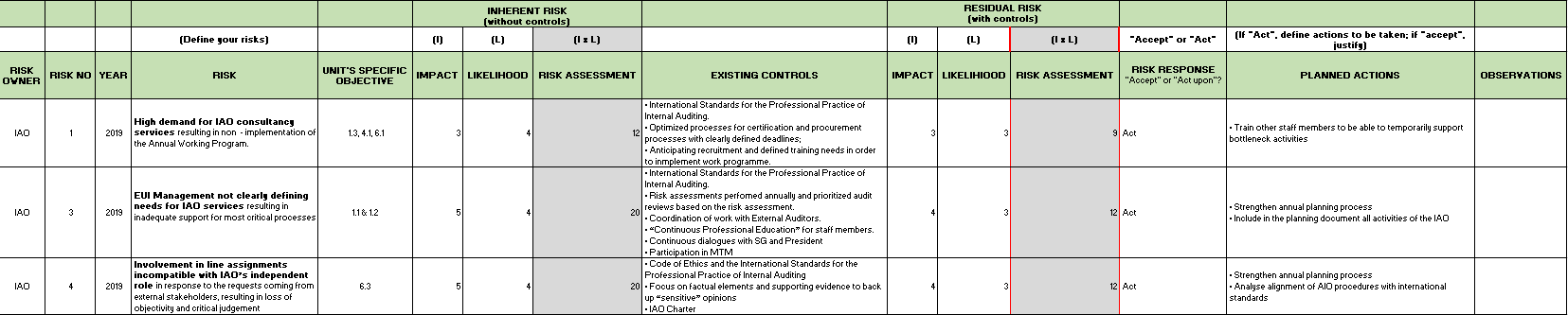 14
Risk analysis - Inherent risk
Without controls
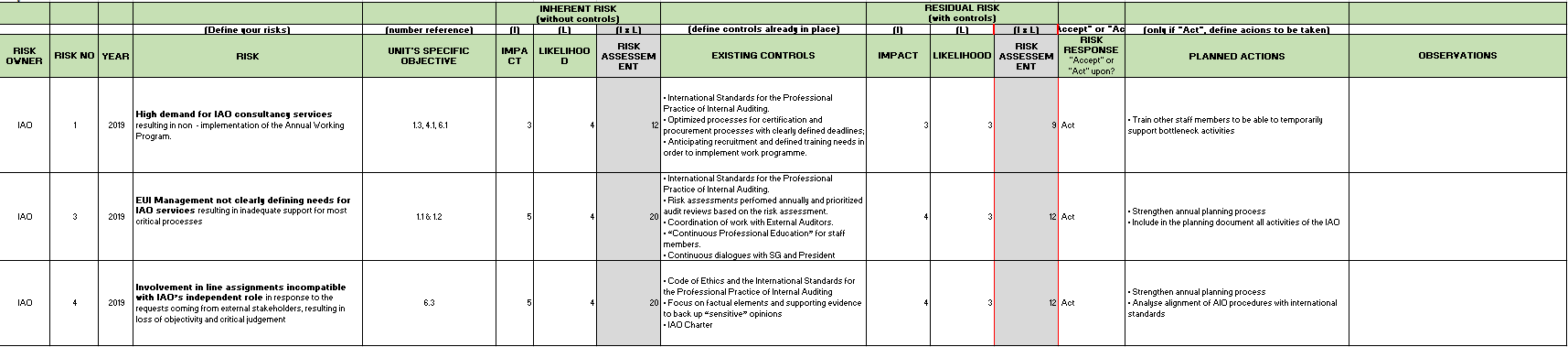 Untreated
Assess Impact (I) and Likelihood (L) 1 to 5
Risk assessment calculated automatically (I x L)
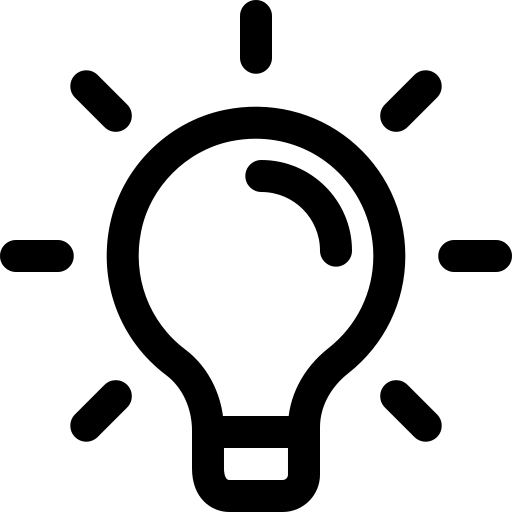 Don’t touch grey columns
15
Risk analysis – Inherent risk
Risk rating
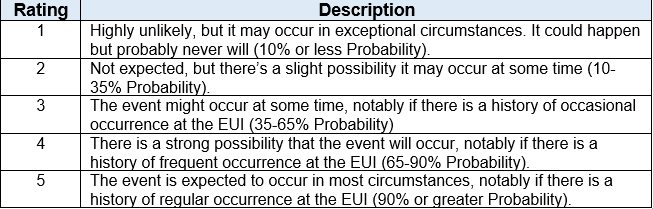 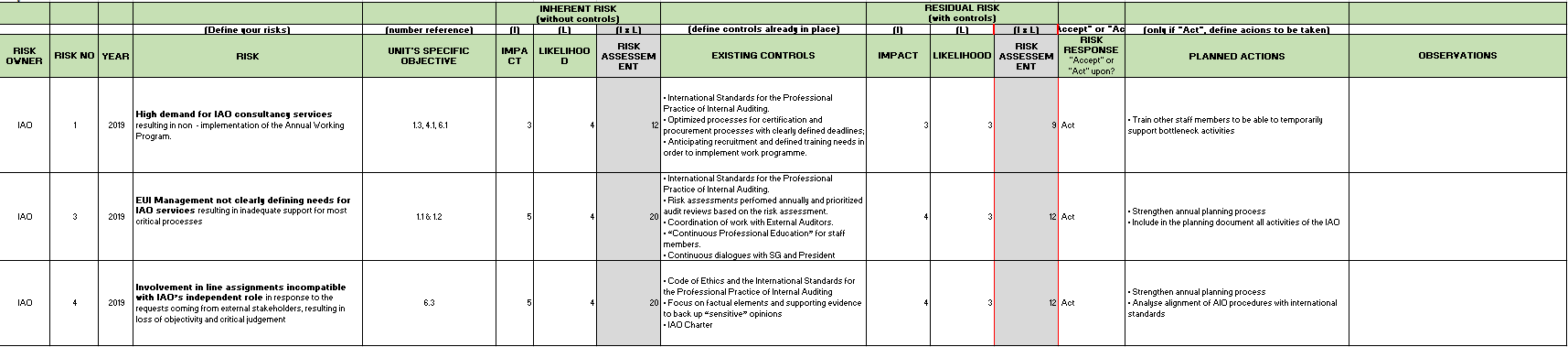 Likelihood
1-5
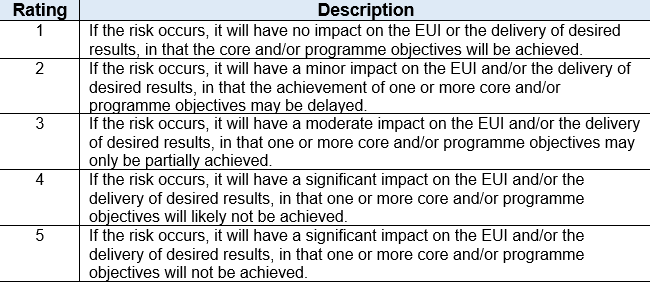 Impact
1-5
16
Central Risk Register (CRR)
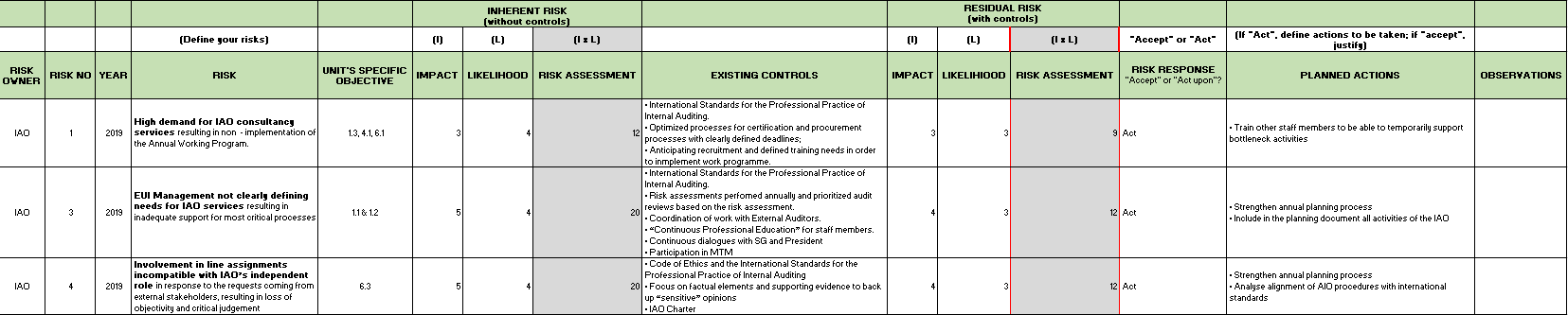 17
Risk analysis - Existing controls
Control: measure that maintains and/or modifies risk*

include, but are not limited to, any process, policy, device, practice, or other conditions and/or actions which maintain and/or modify risk

Typical examples:

Financial controls, segregation of duties, delegation of authorities
Guidelines, procedures, manuals, standard forms
4 EYE principle
Window, door, lock,
Academic Programme, 
Approval (signature), authorisation
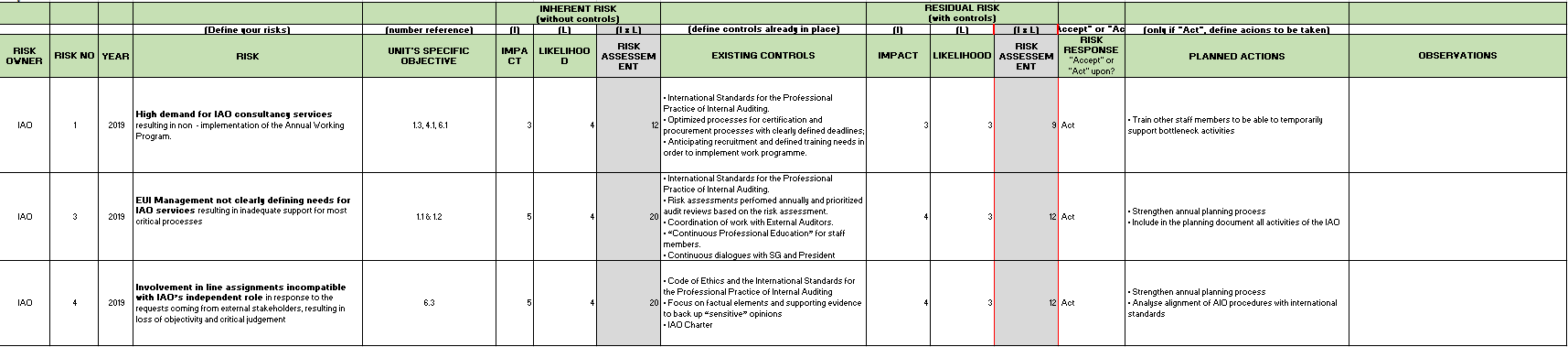 Existing controls
Use “Alt” + “Enter”
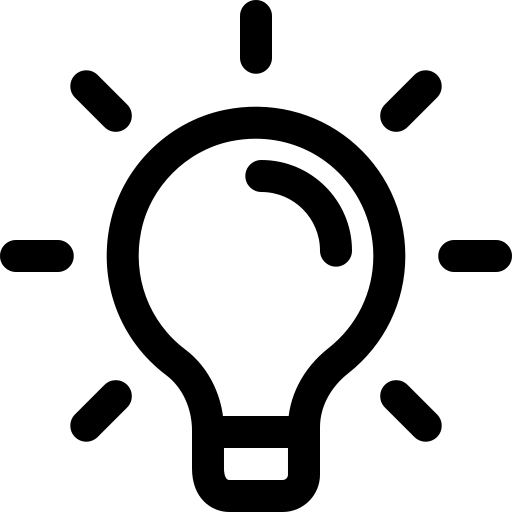 18
* Risk management - Guidelines ISO 31000:2018
Central Risk Register (CRR)
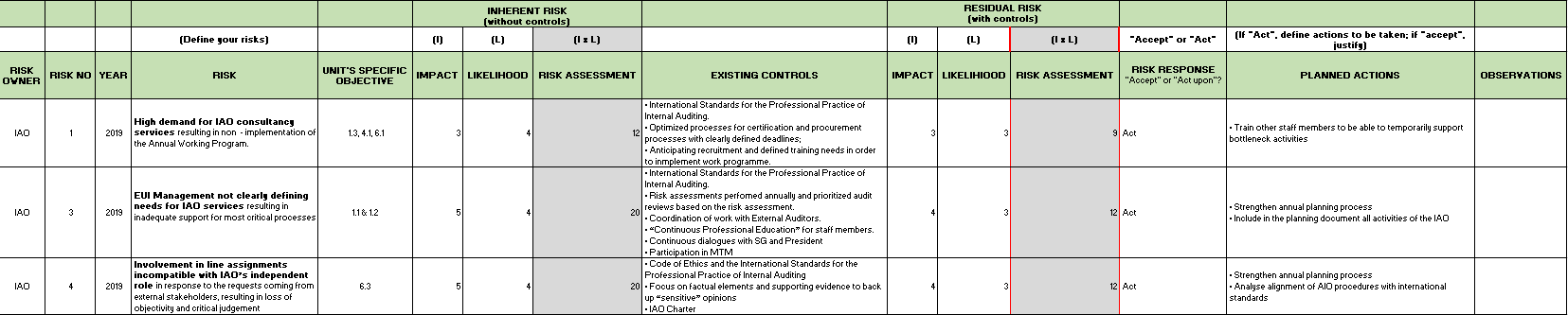 19
Risk analysis - Residual risk
With controls
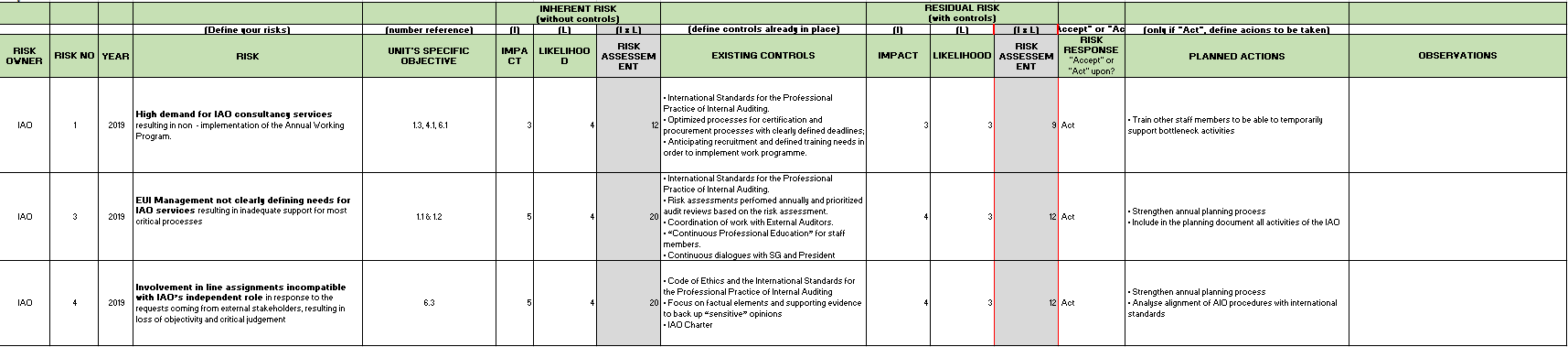 Assess impact and likelihood 1 to 5 – apply criteria
Risk assessment calculated automatically
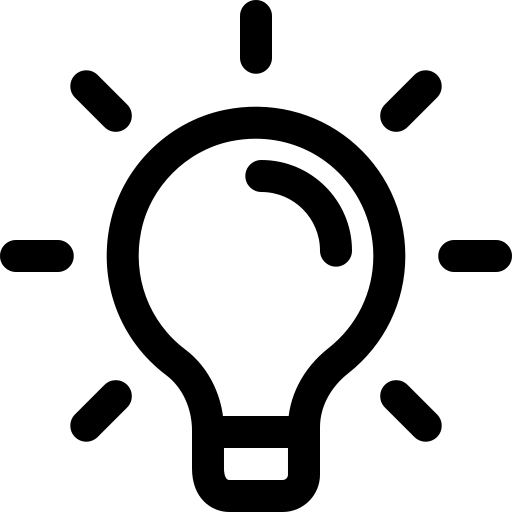 Don’t touch grey columns
Residual risk assessment column – reference point
20
Risk analysis
Useful hints
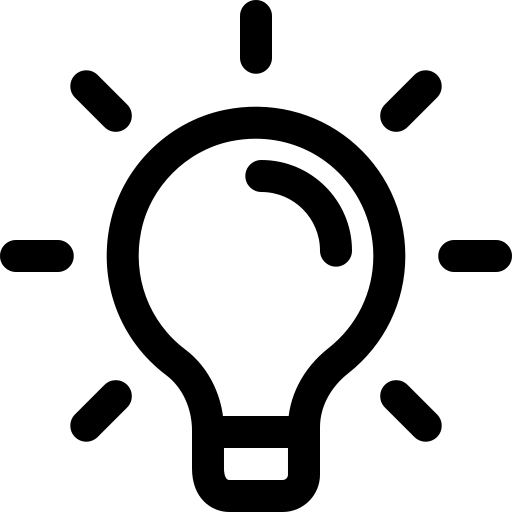 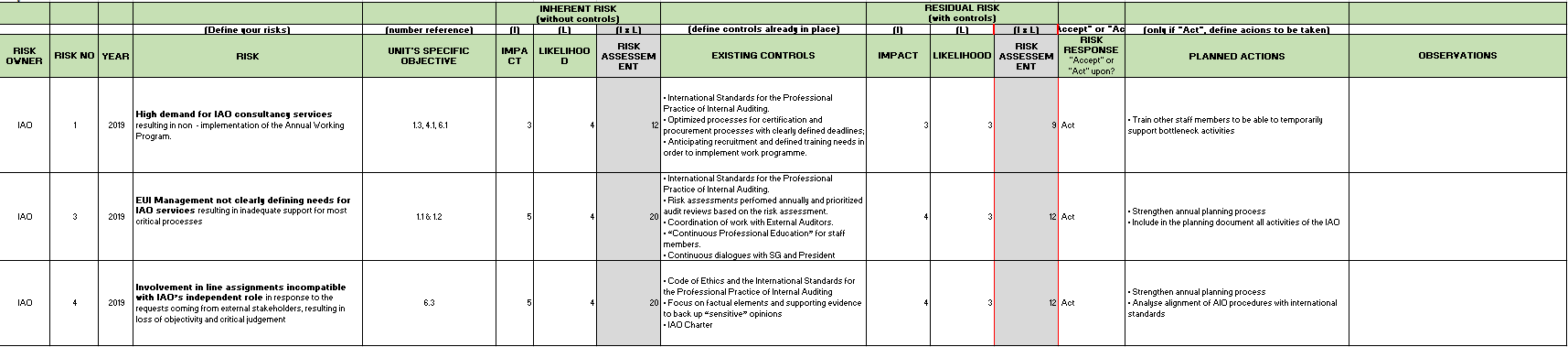 Inherent risk > Residual risk
Ideal
Inherent risk = Residual risk
Check (quality of) controls
Inherent risk < Residual risk
?
Stop damaging (reputation of the) EUI
21
Central Risk Register (CRR)
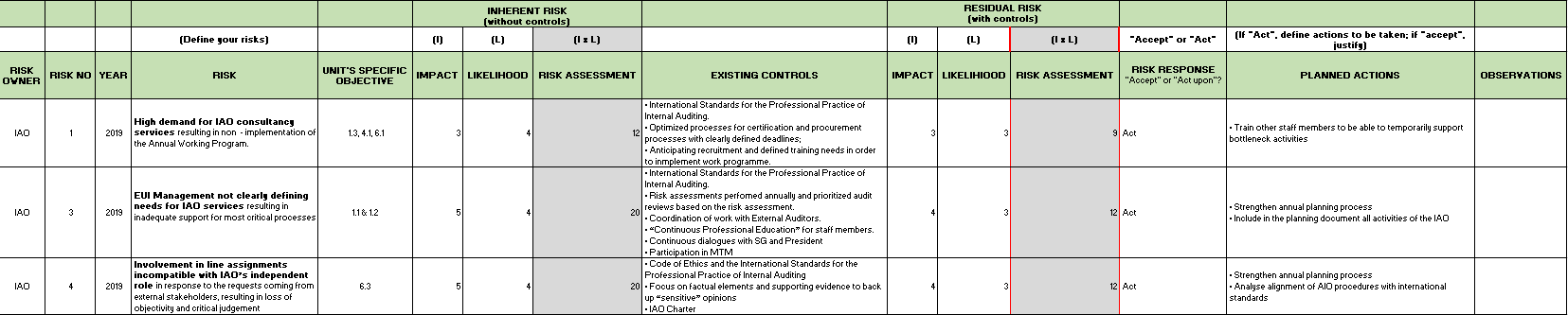 22
Risk evaluation/treatment
Accept or Act?
Act: 
Mitigate
Avoid
Share                               Planned actions
Transfer
Exploit/Enhance

Accept                                    Justify and Monitor
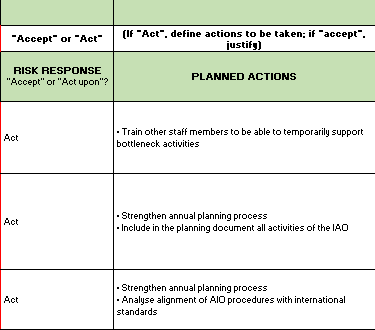 23
Risk evaluation/treatment
Common traps – high cost
Analysis of trend – risk vs cost
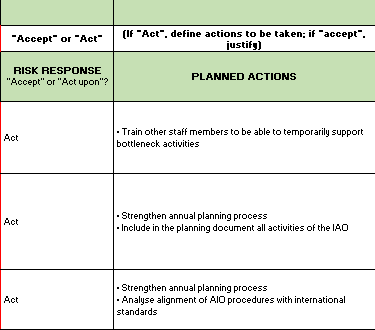 24
Risk evaluation/treatment
Common traps – unrealistic picture
Analysis of trend – risks over time
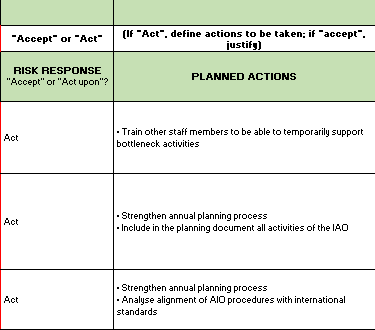 25
Risk evaluation/treatment
Useful hints
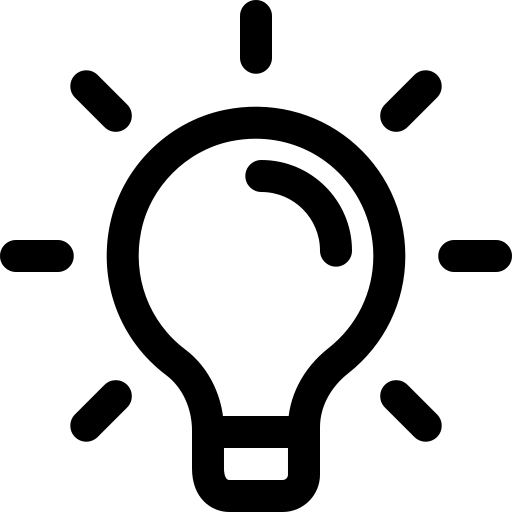 Zero risk not possible
When “Act”, weigh future benefits against costs
Costs > future benefits, choose “Accept” the risk
Not all Planned Actions have to be successful 
When “Act”, Be SMART
Whatever you chose, justify your decision
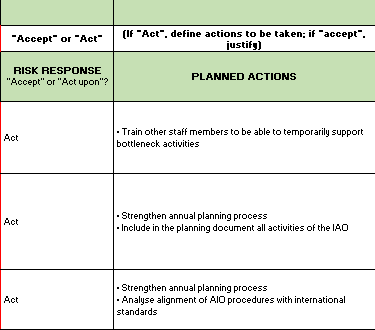 26
Risk evaluation/treatment
Useful hints
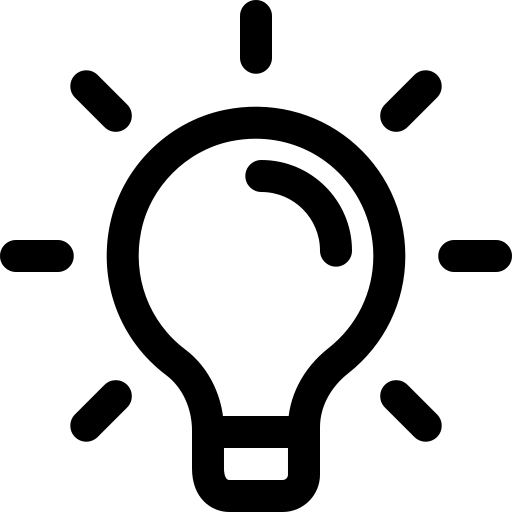 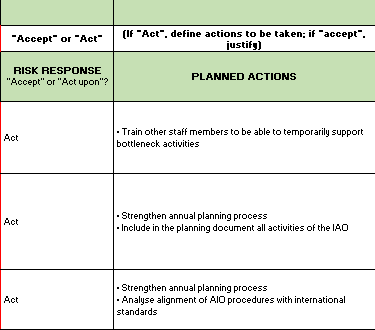 SMART
Specific ≠ “strengthen our efforts”
Measurable ≠ “excellent, exceptional”
Assignable ≠ “EUI will”
Relevant ≠ “N/A”
Time-bound ≠ “in future”
27
Risk Management
Good practices:
Keep it simple
Be able to justify your assessments
Internal process – not external
You are risk owner / an expert but not your risks – Share them (register)
Input from everybody
28
Thank you
29